What colour is it?
第5课时
WWW.PPT818.COM
The orange is orange.
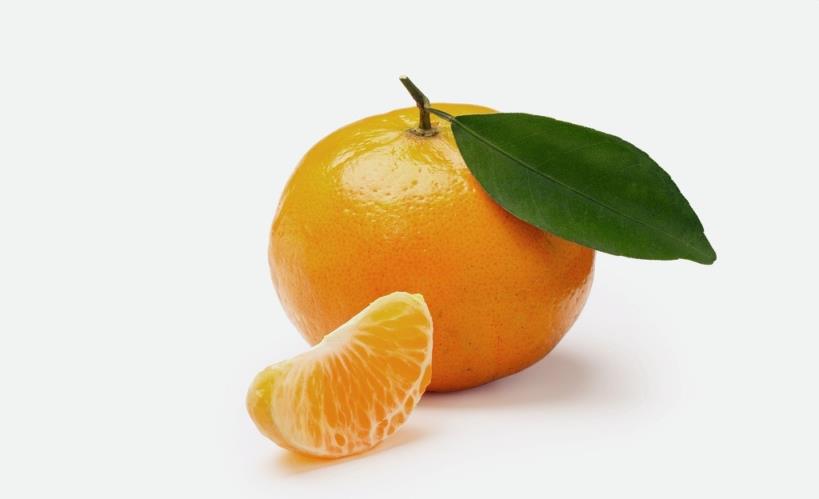 The rainbow is pink, blue, green, yellow, orange and red.
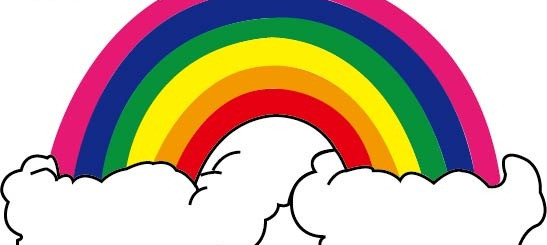 Let’s draw a kite.
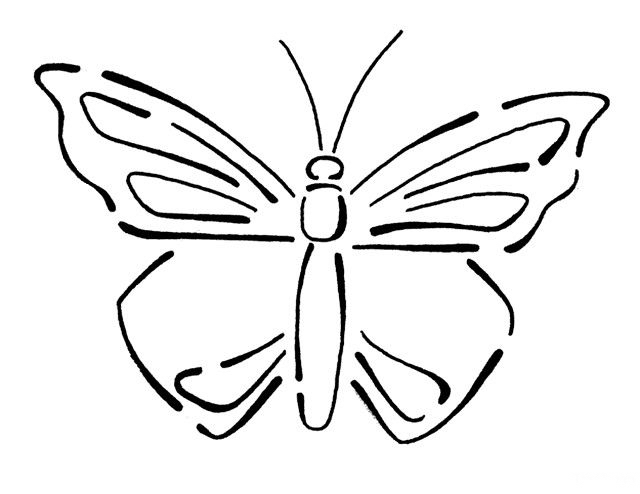 Colour it pink.
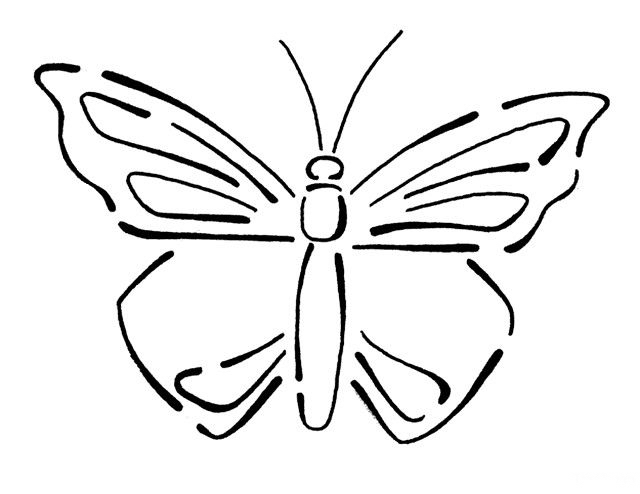 Colour it pink and orange.
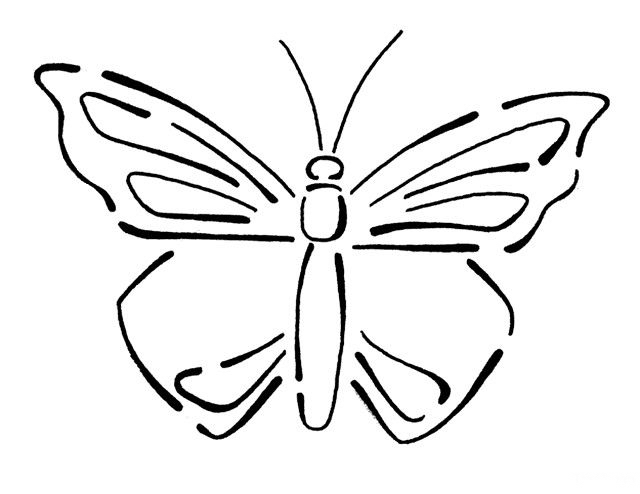 Color it pink, orange and grey.
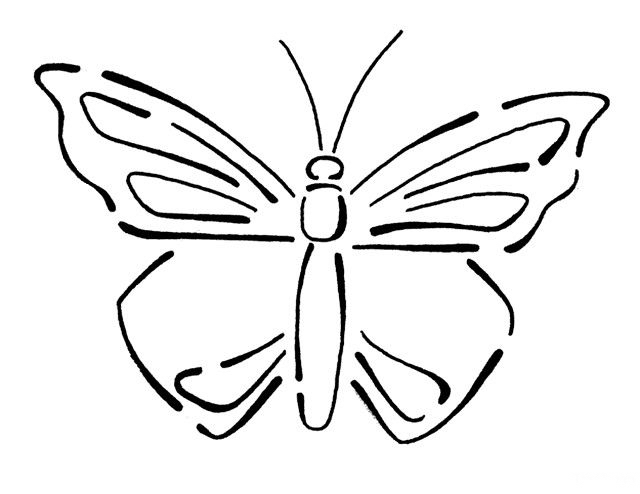 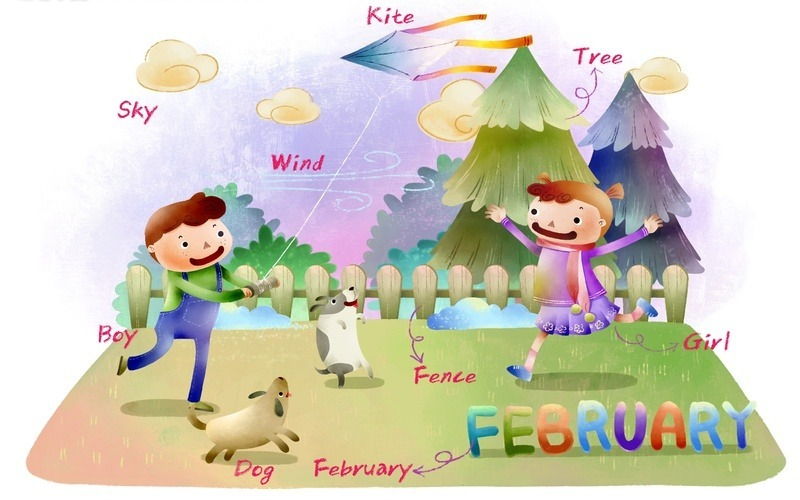 Let’s fly it.
Great!
Let’s chant
Red and yellow and pink and green, purple and orange and blue.
I can sing a rainbow, sing a rainbow, sing a rainbow now.
Gao Wei: Let’s draw a kite.
Lisa: OK!
Gao Wei: Colour it pink, orange and grey.
Lisa: All right.
Gao Wei: Let’s fly it.
Lisa: Great!
Let’s sing again.
Colour song
Thank You.